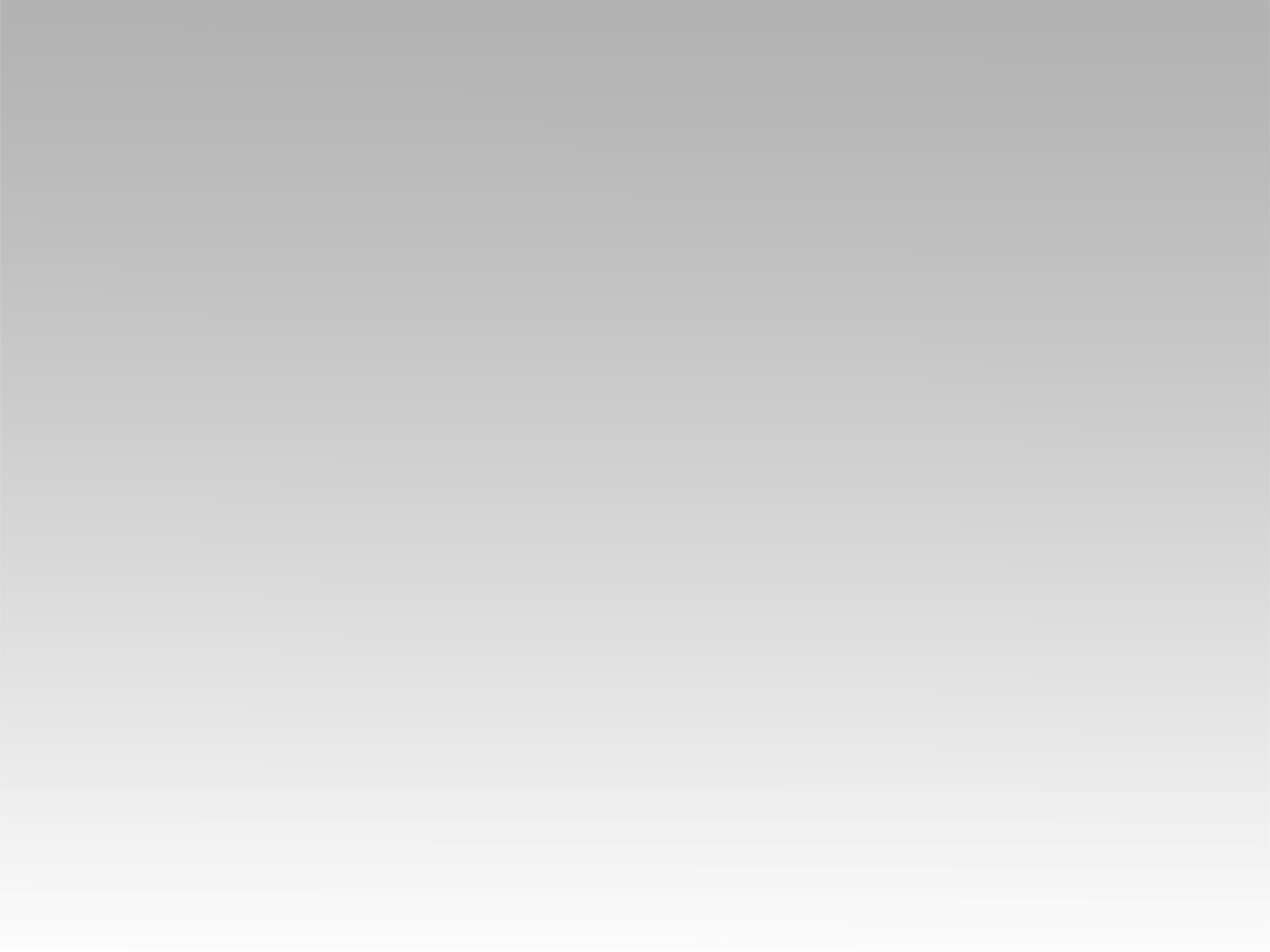 تـرنيـمـة
يسوع قدوس مسيح الرب
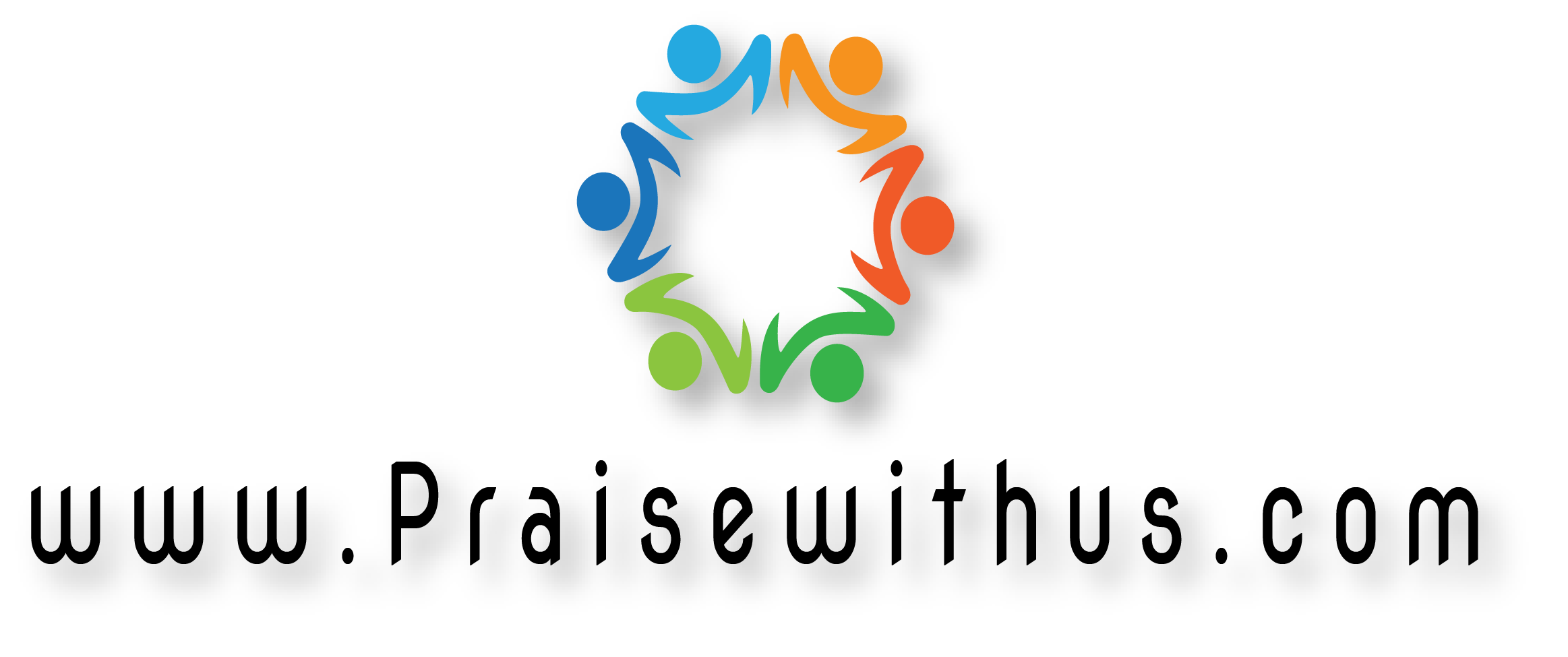 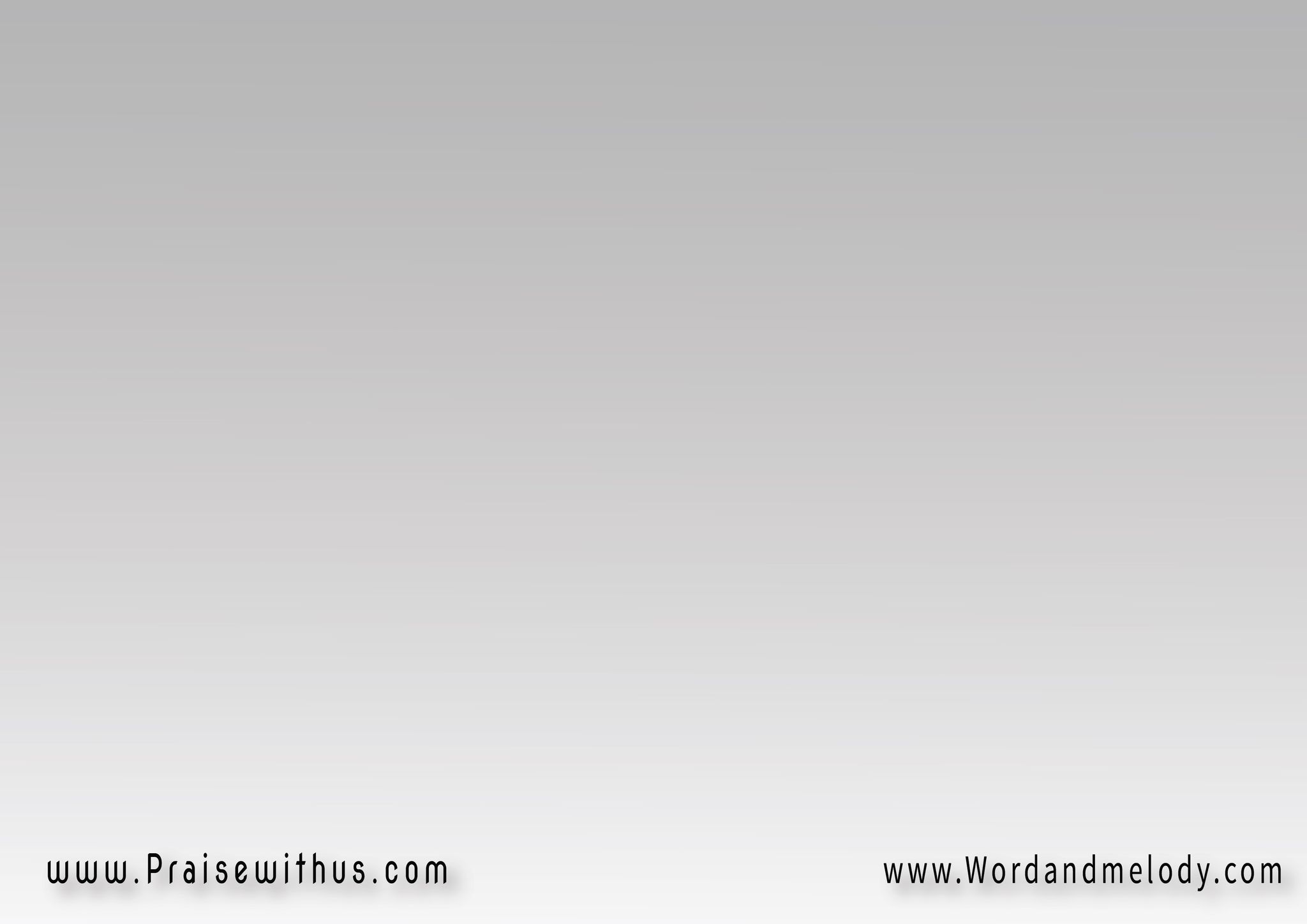 يـــســوع يـــســوع قـــــدوس مــســيـــح الــــرب يـــســـوع
يـــســوع يــــســوع مـــرتــفــع فـــــوق الـســـمـــاء يـــســــوع
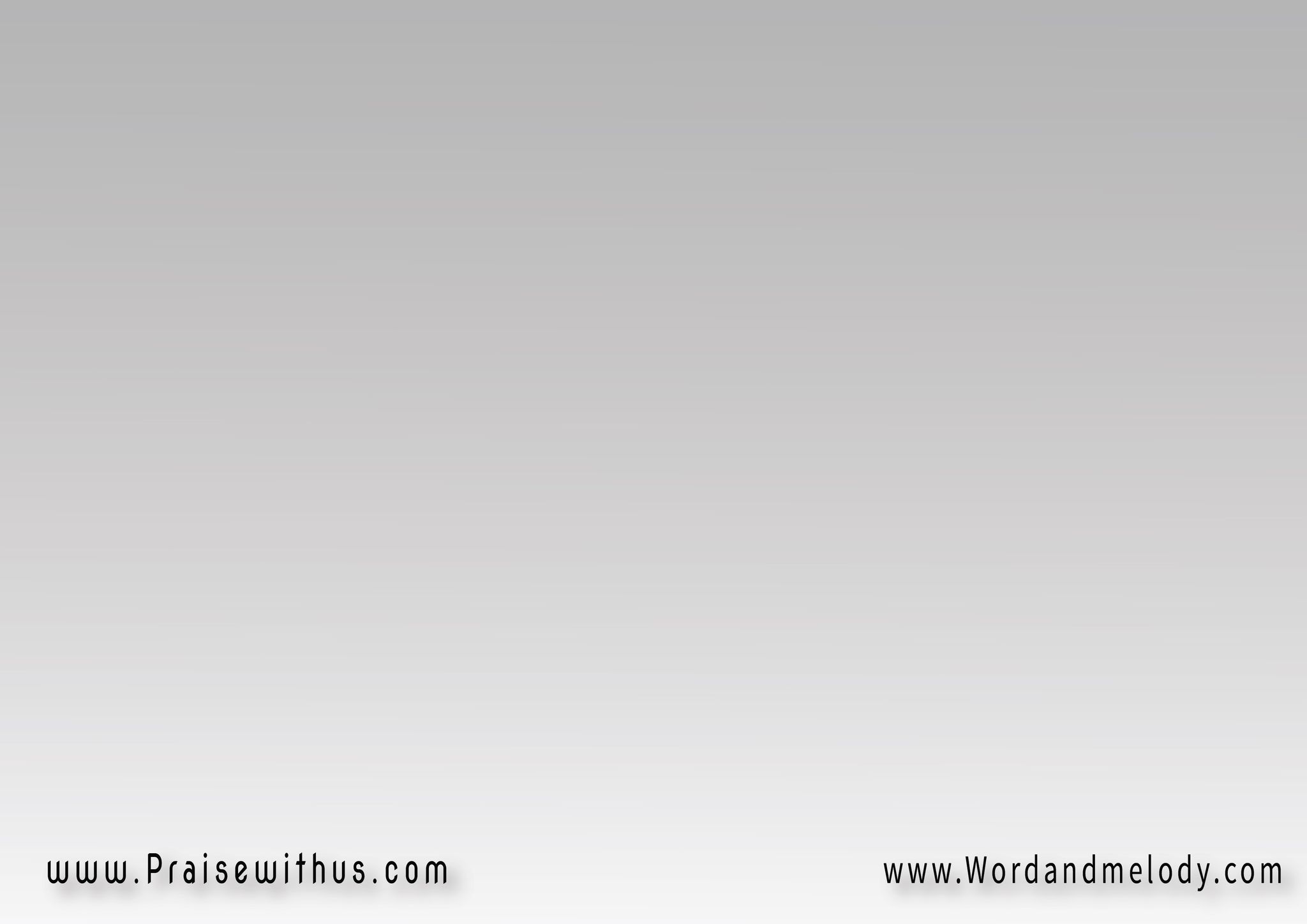 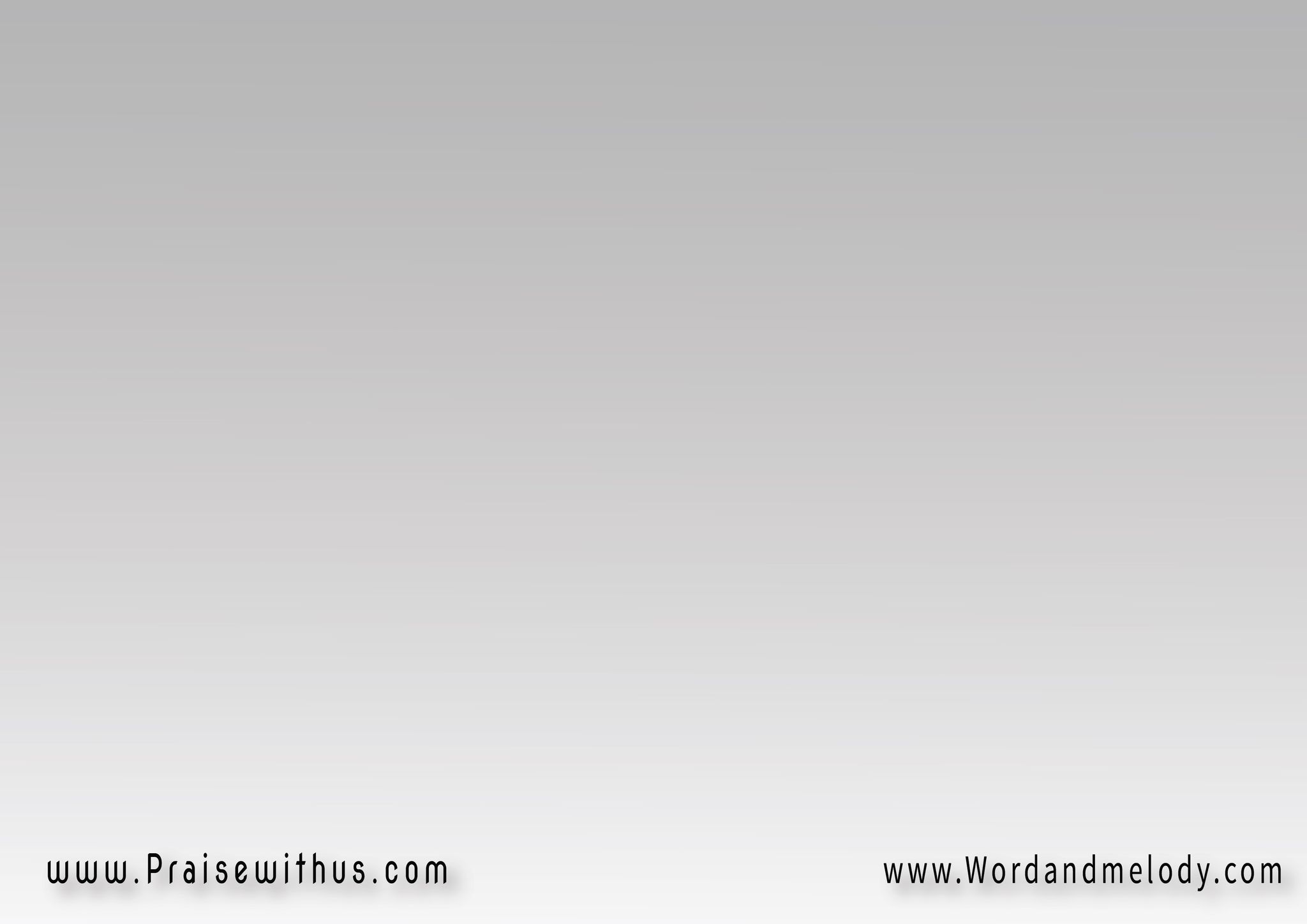 اســمــك يــا ربــي حــلـــو لــفـمـي
تـنـســكـب الـمــيــاه مــن روحــــك
كـلـمـتـك تــضــيء لــي الطـــريق
 يــــســــوع أحــــبــــك أحــــبــــك
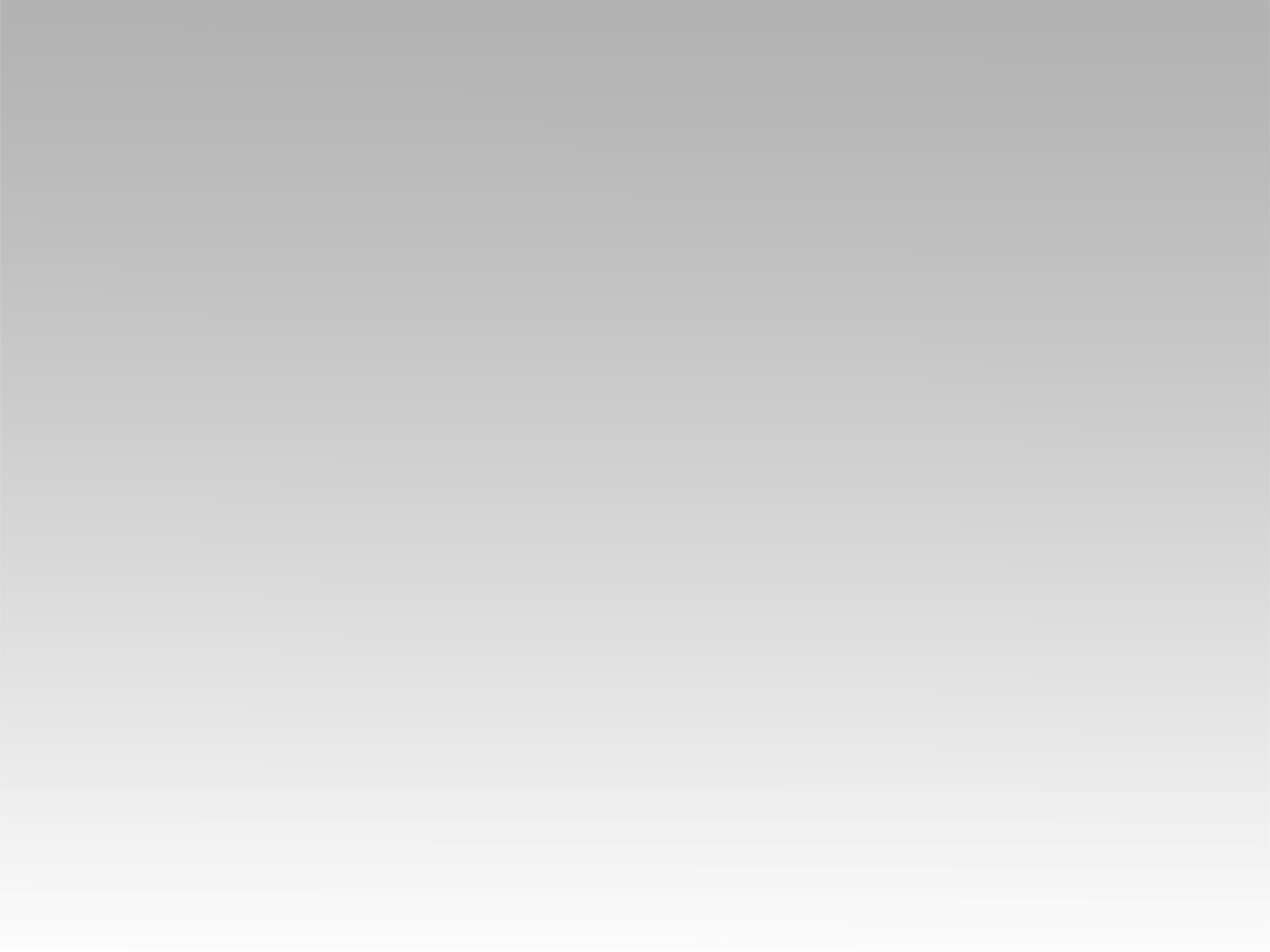 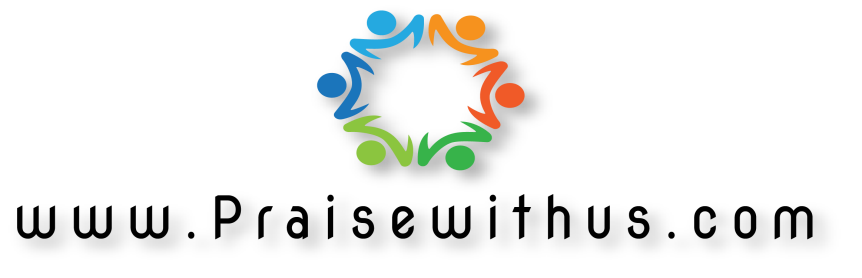